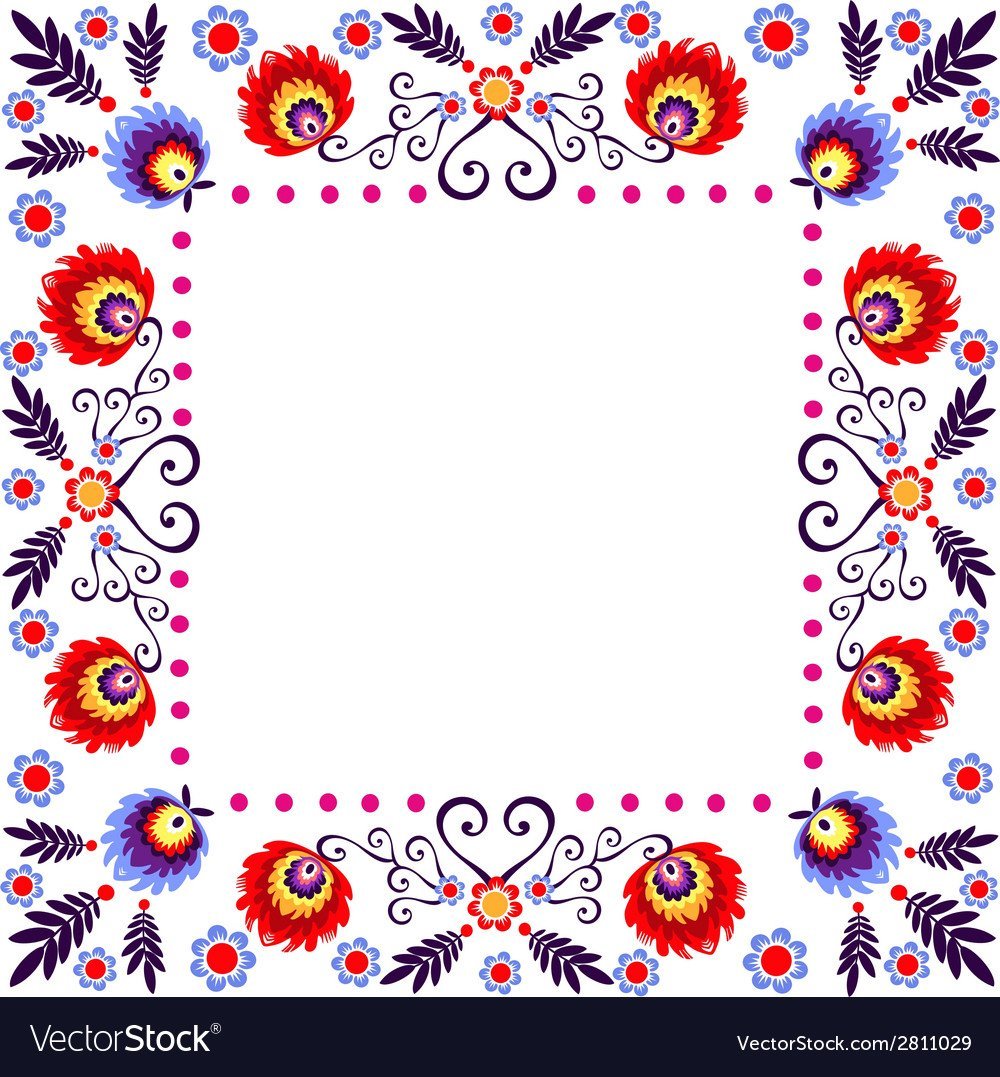 Муниципальный фестиваль творчества
обучающихся и учителей начальных классов
«Символы России. Мчится тройка удалая, колокольчики звенят…»
«Красавица-лошадка»
Авторы: ученики 1 е класса МОУ «СОШ №33»
Учитель: Герасимова Наталья Сергеевна
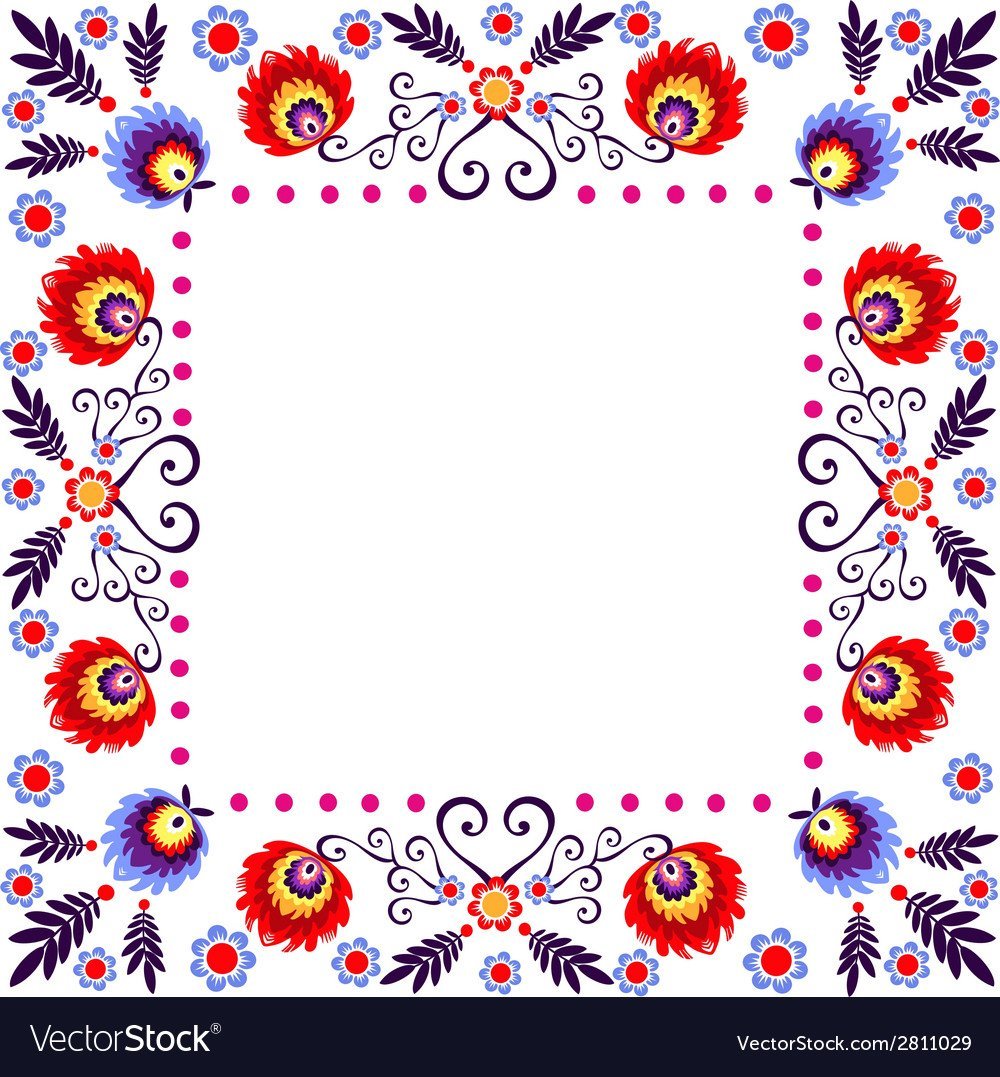 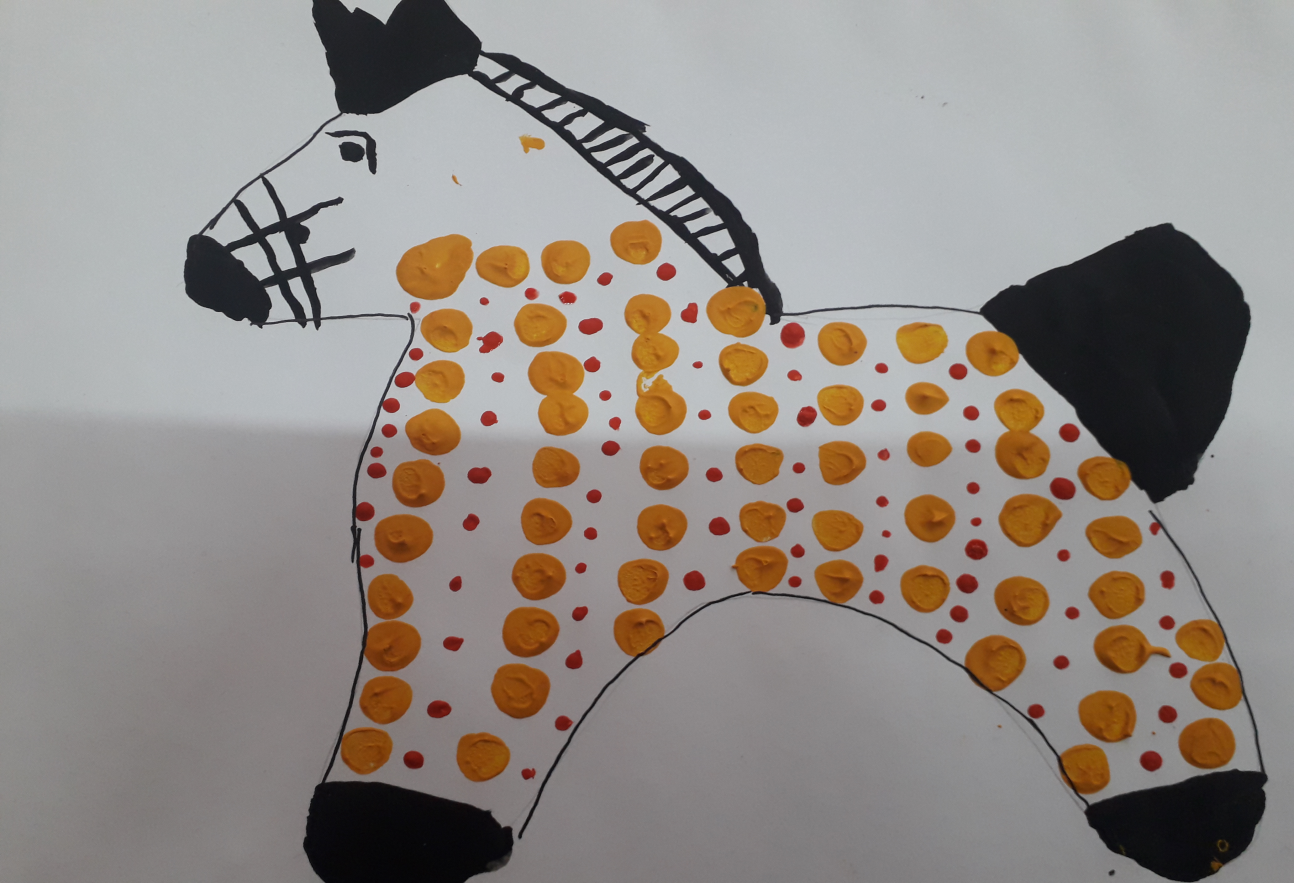 Рядышком с речкой Вяткой,400 лет назад,Глиняная лошадкаВпервые открыла глаза.
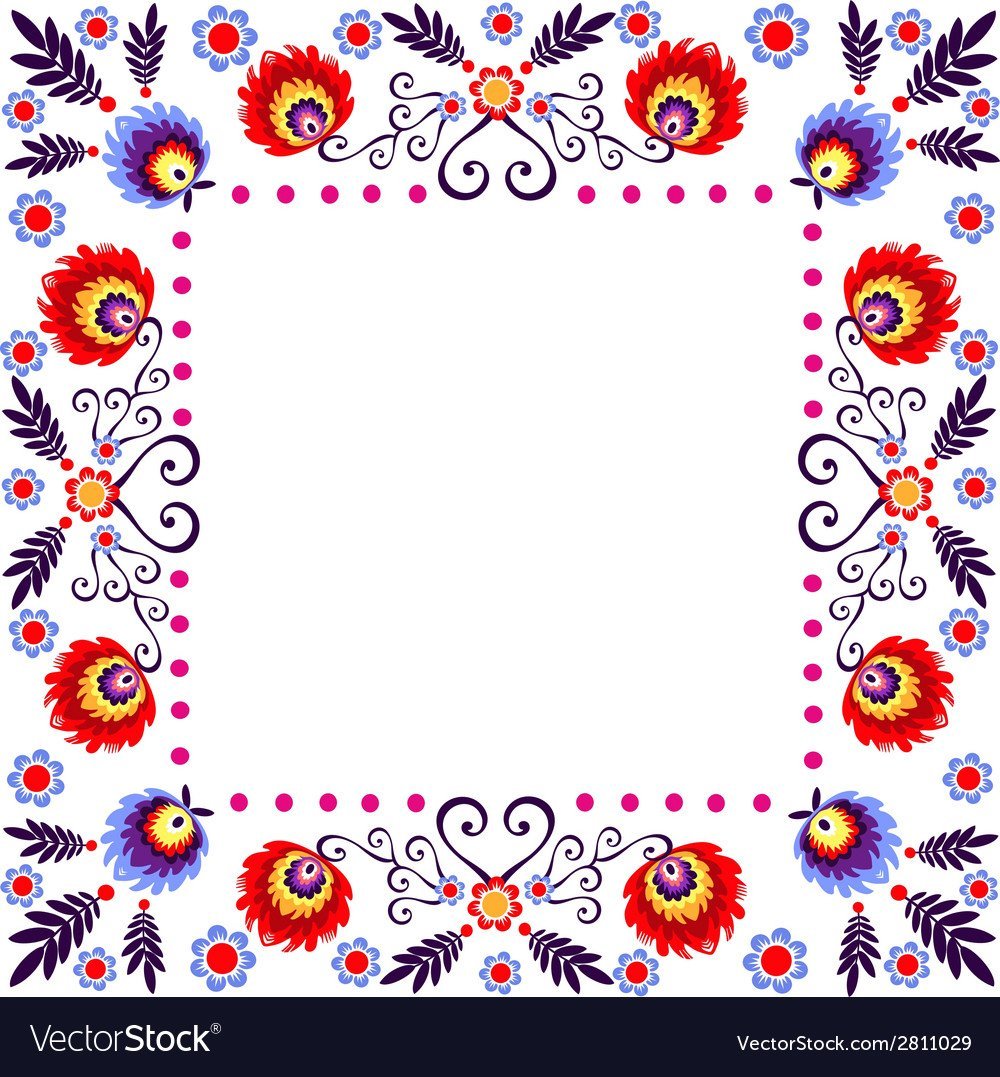 Привезли мы глинуС дальнего бугра.Ну-ка за работу,Чудо – мастера!
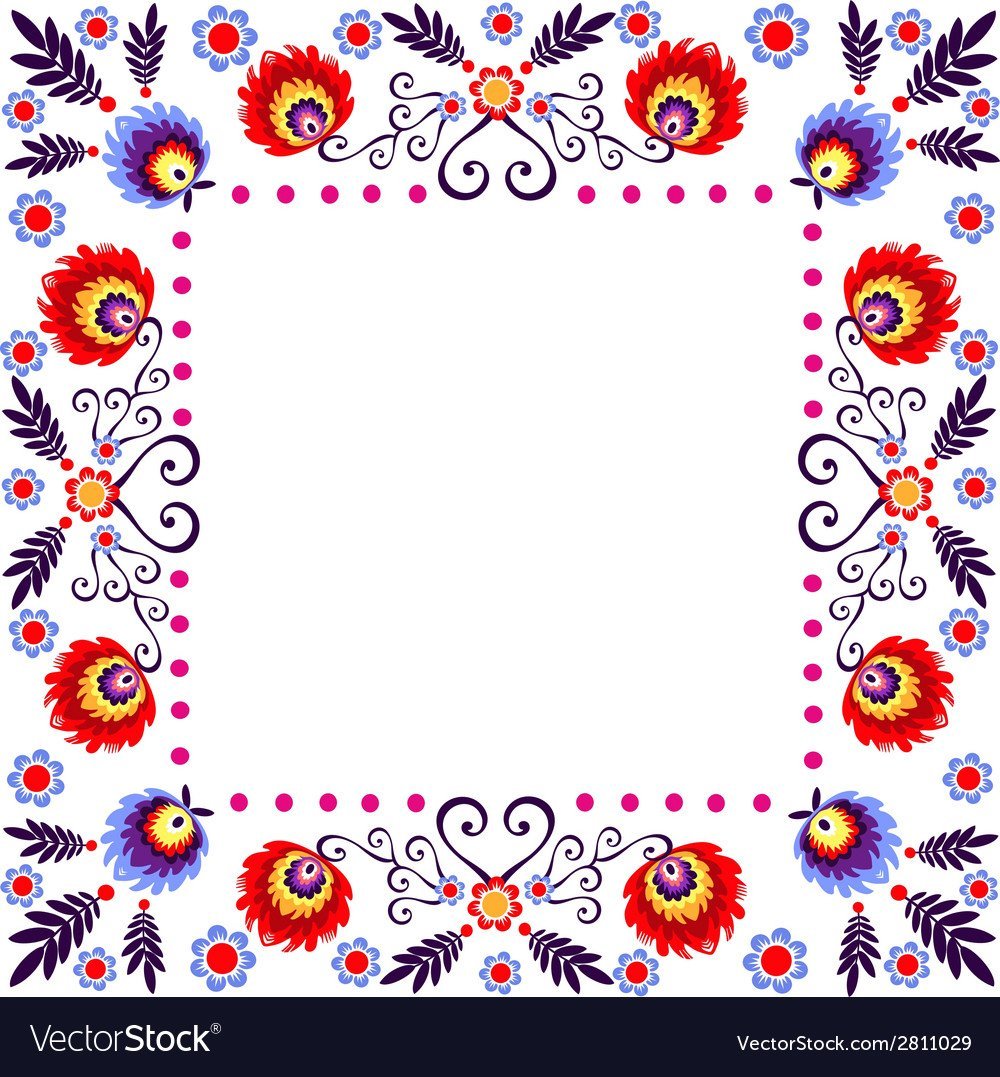 Я слеплю лошадку,Я её поглажуИ седельце с бахромойНа спине прилажу.
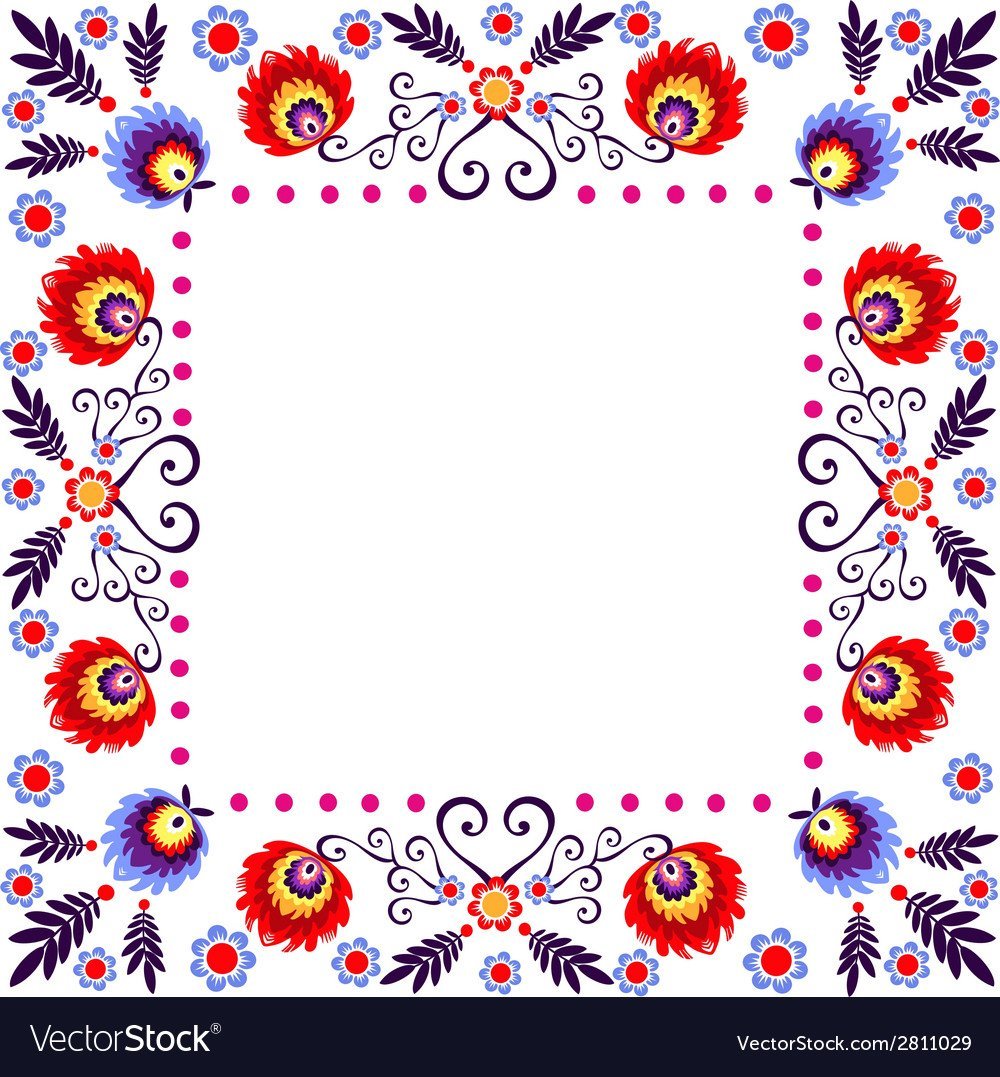 Слепим, высушим – и в печь!А потом распишем.Будем мы игрушки «печь».Печка жаром пышет.
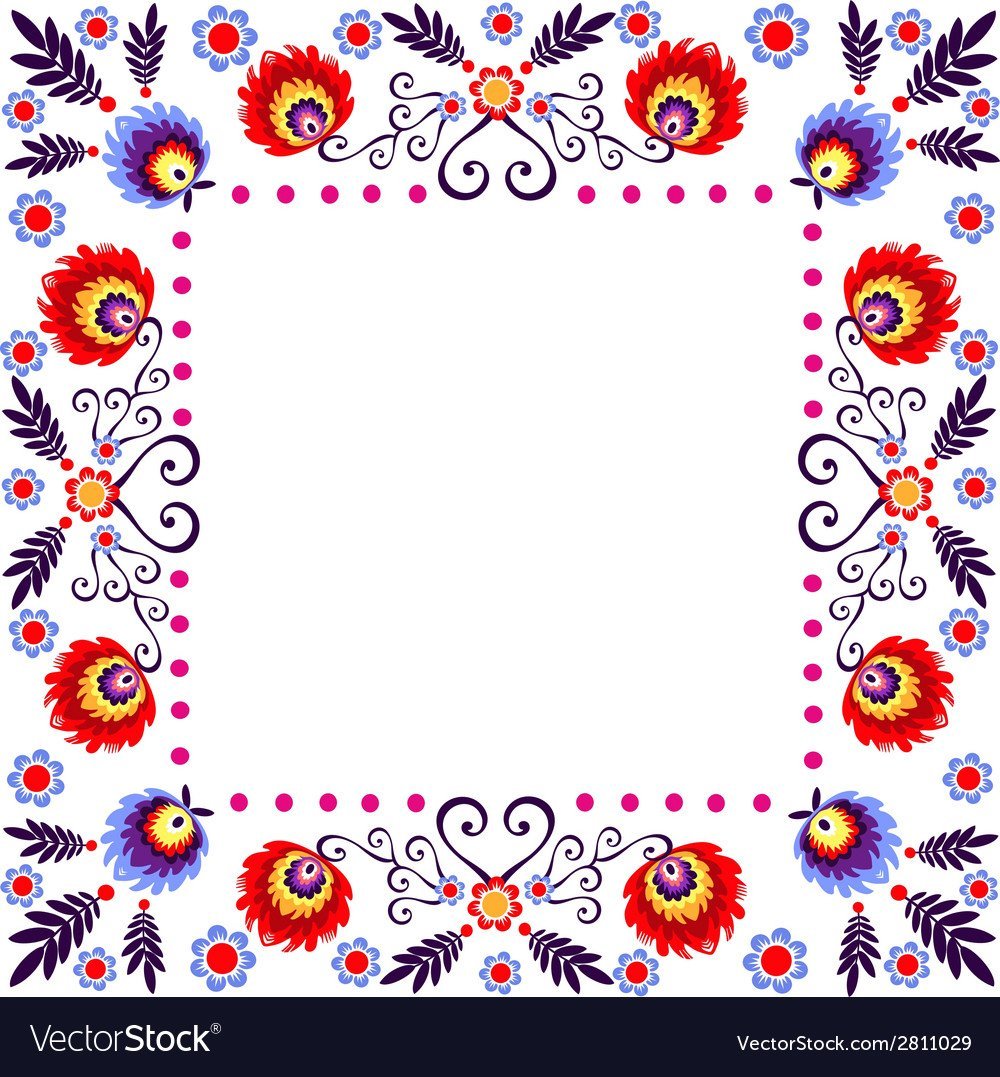 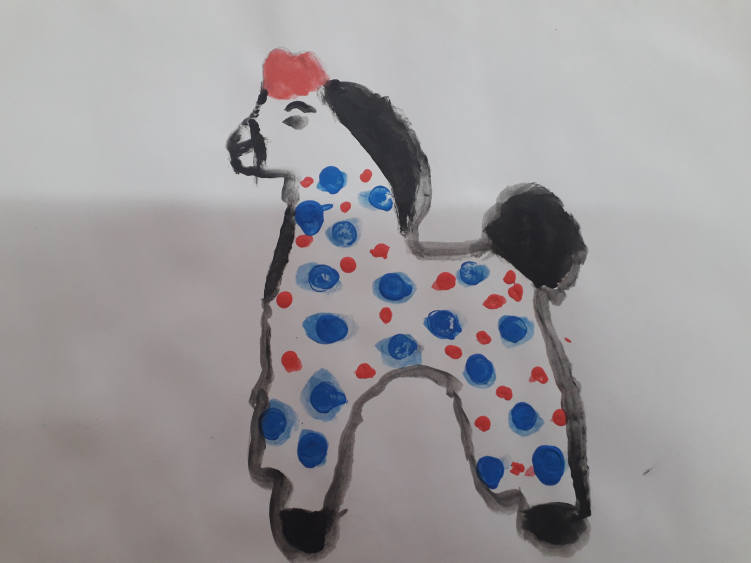 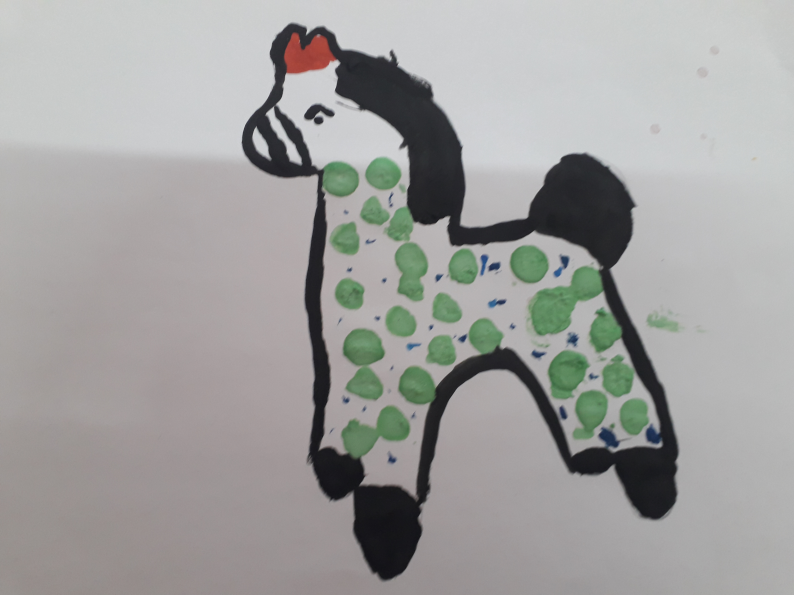 Весёлая белая глина,Кружочки, полоски на ней,Козлы и барашки смешные,Табун разноцветных коней.
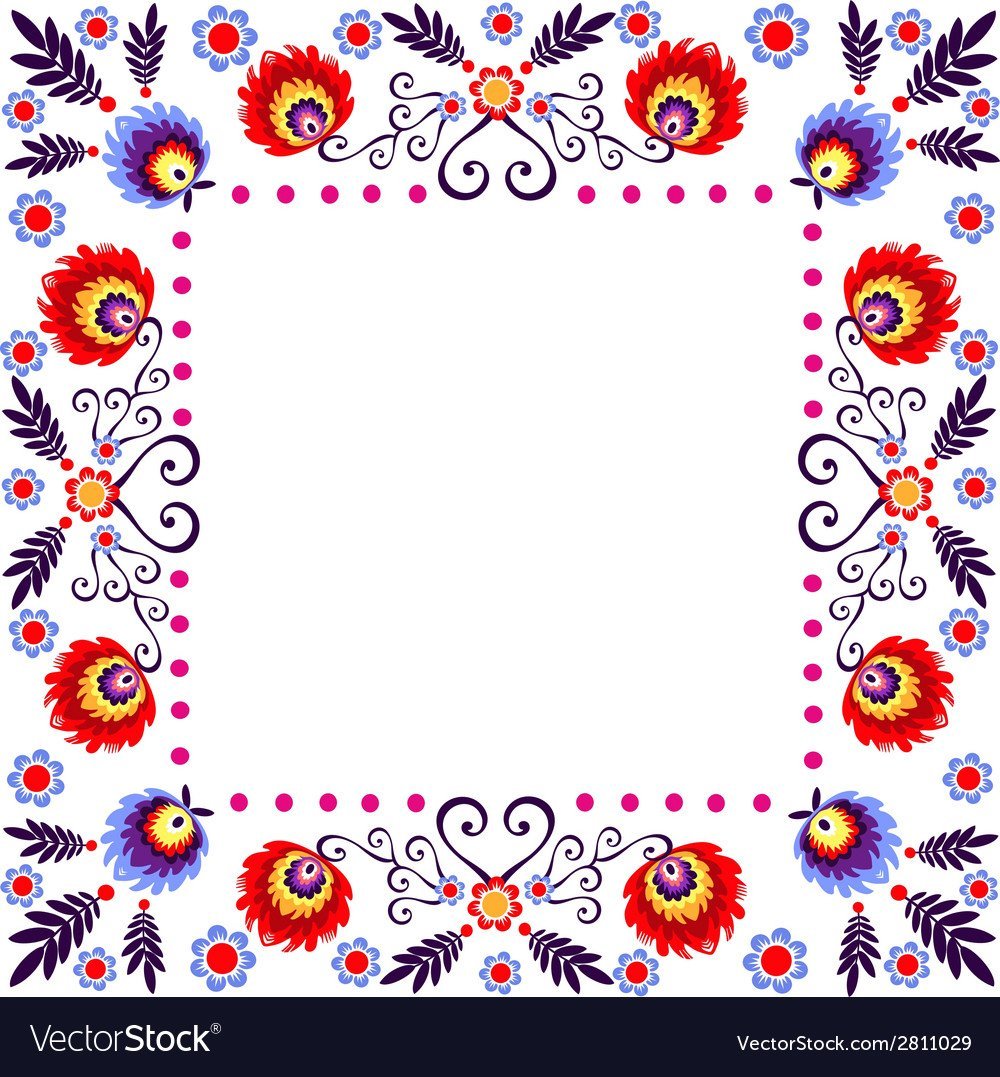 Красный, жёлтый и зелёный,Алый, синий, голубой –Все цвета на белом фонеЭтой дымки расписной.
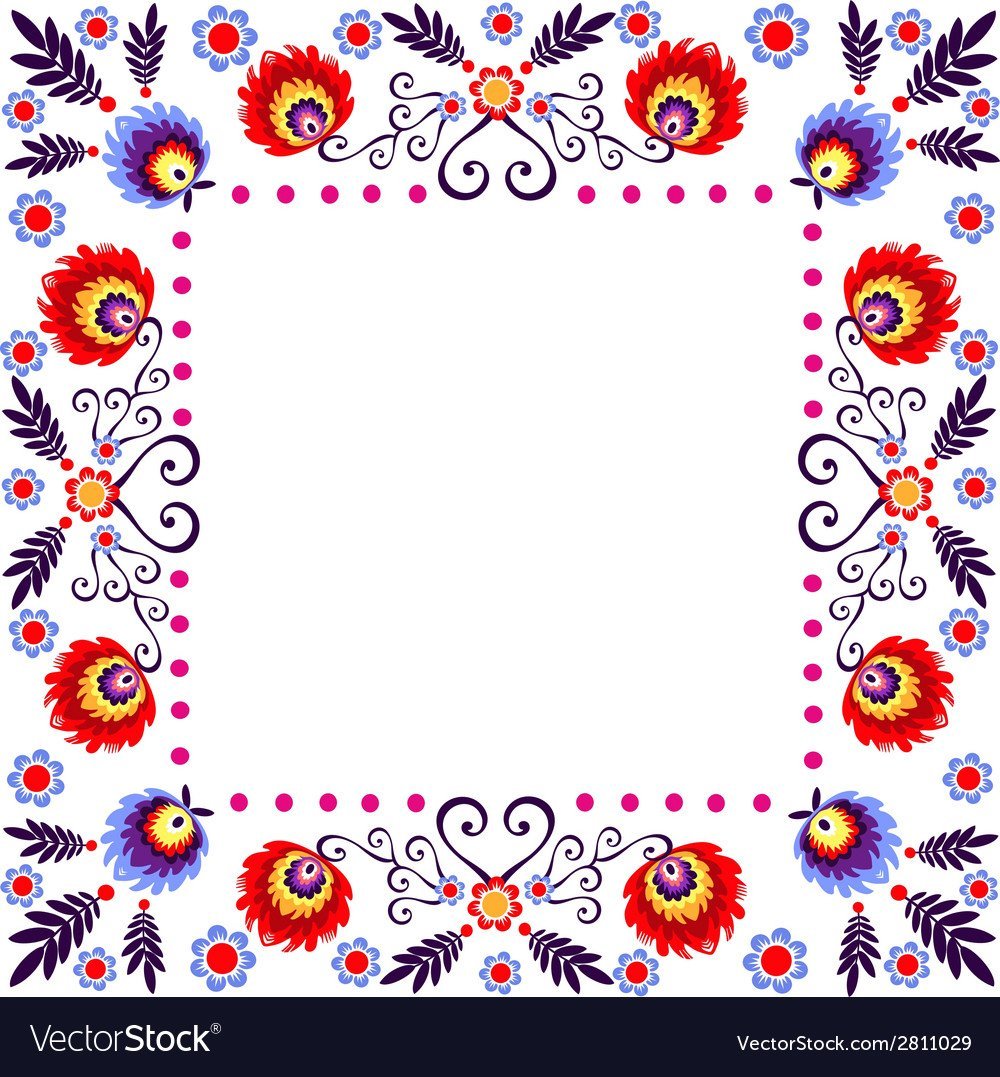 Я слеплю лошадку,Я её поглажуИ седельце с бахромойНа спине прилажу.
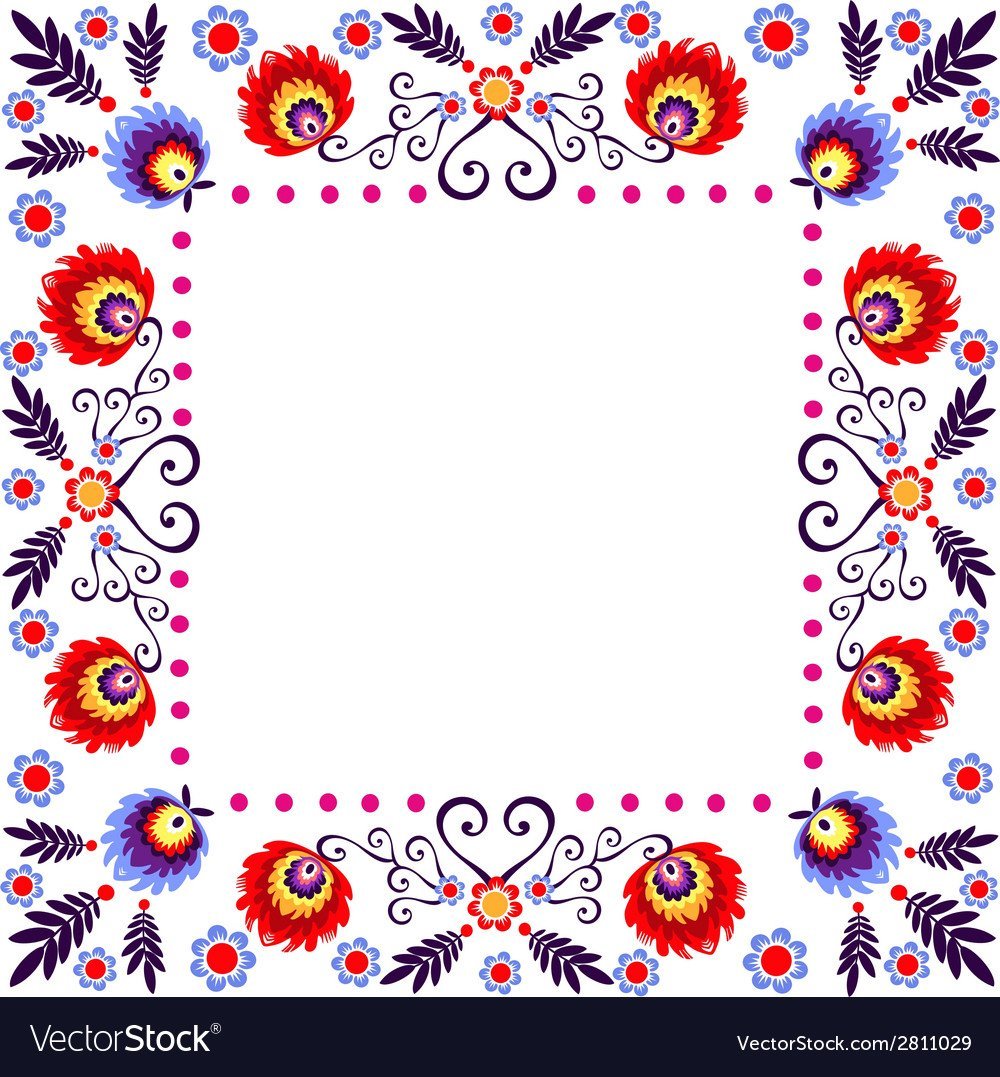 Коник нарядный скачет -Искры из-под копыт!И всё сильней, всё ярчеЛетнее Солнце горит.
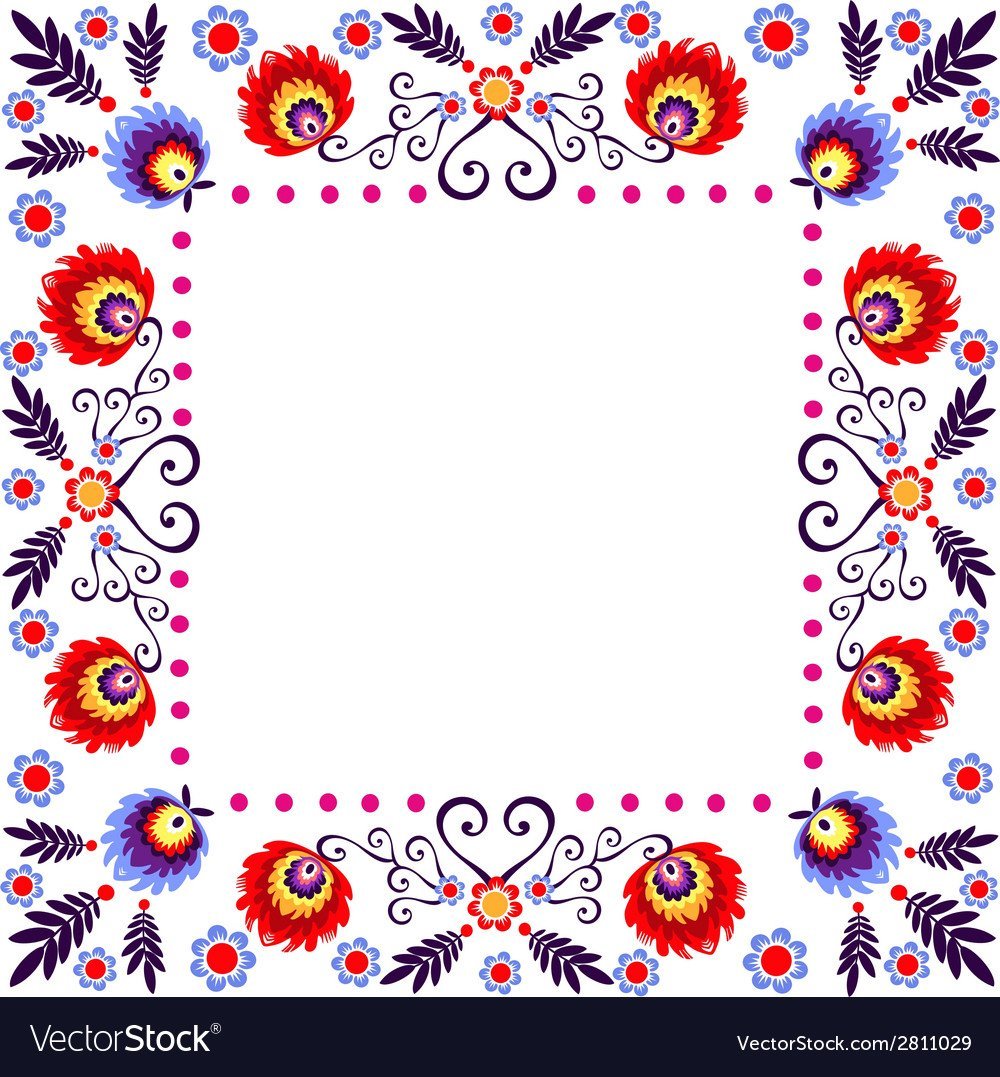 Ходит конь по бережку,Вороной по зелёному.Он головушкой помахивает,Черной гривушкой потряхивает,Золотой уздой побрякивает!
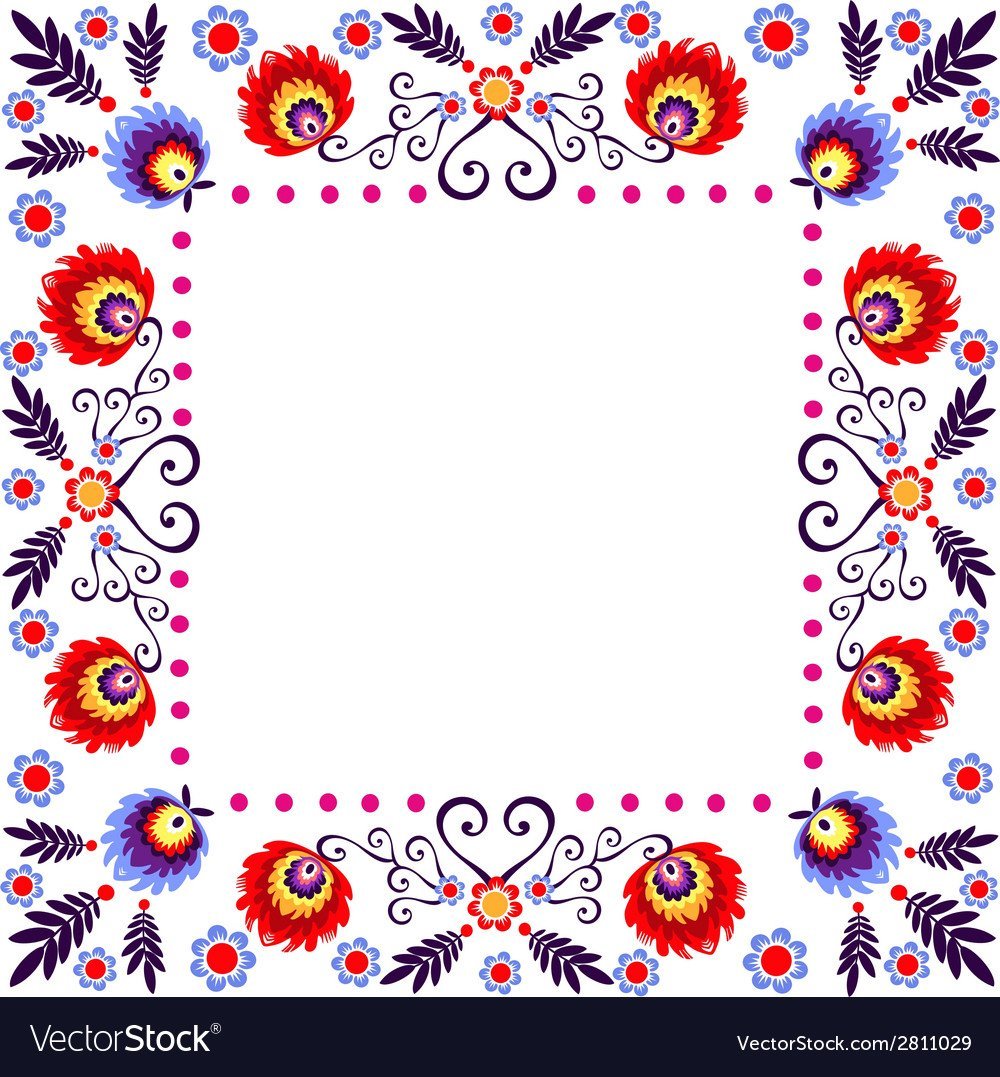 Конь бежитЗемля дрожит.В поле травушка-муравушка,Ничком лежит.
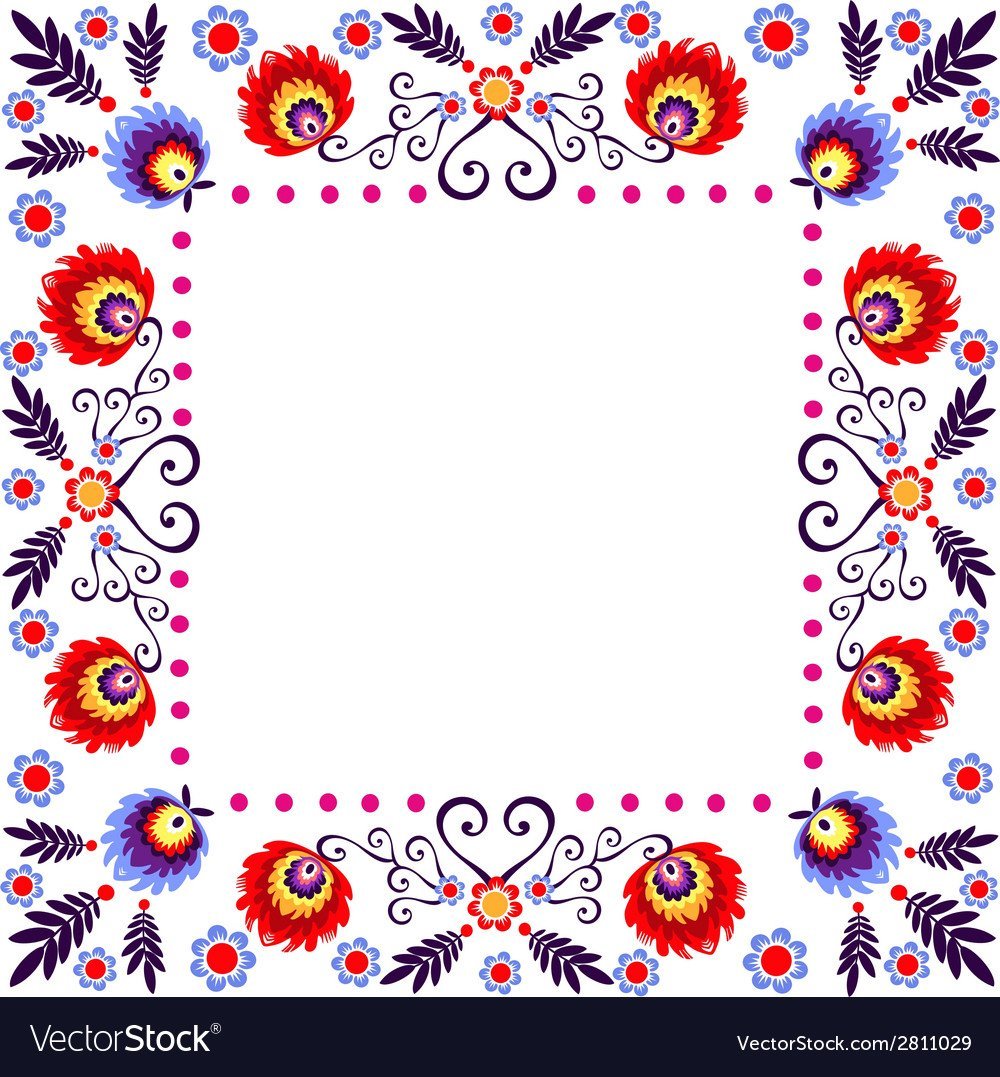 Пусть вам лучшею подружкойСтанет русская игрушка.И недаром все музеи Дорожат, гордятся ею.
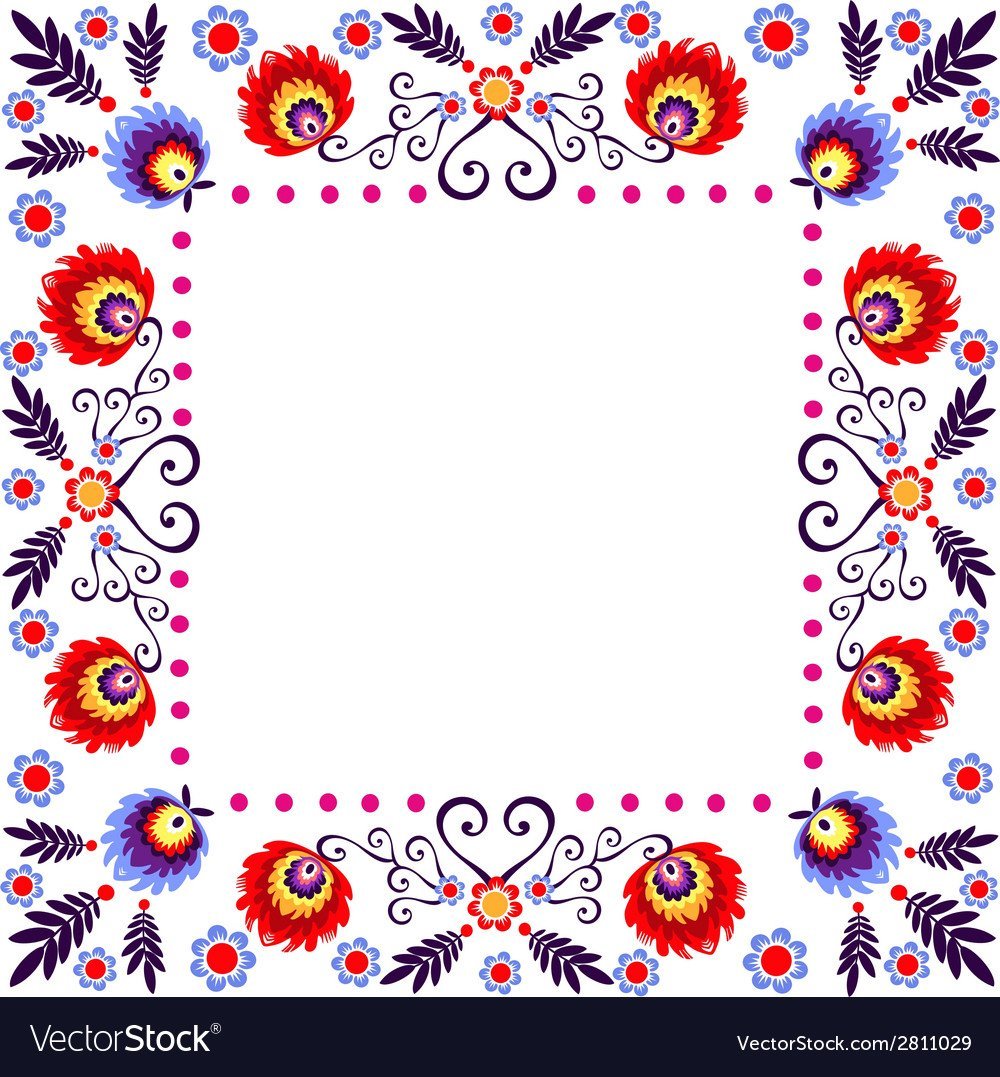 Источники
https://ppt-online.org/744676

https://www.eduportal44.ru/Manturovo/mant_MDOU4/1/SiteAssets/DocLib75/%D0%A0%D0%B5%D0%BA%D0%BE%D0%BC%D0%B5%D0%BD%D0%B4%D0%B0%D1%86%D0%B8%D0%B8%20%D1%80%D0%BE%D0%B4%D0%B8%D1%82%D0%B5%D0%BB%D1%8F%D0%BC/%D0%A1%D1%82%D0%B8%D1%85%D0%B8%20%D0%BE%20%D0%94%D1%8B%D0%BC%D0%BA%D0%BE%D0%B2%D1%81%D0%BA%D0%BE%D0%B9%20%D0%B8%D0%B3%D1%80%D1%83%D1%88%D0%BA%D0%B5.pdf